Centro de informações turísticas ou de visitantes
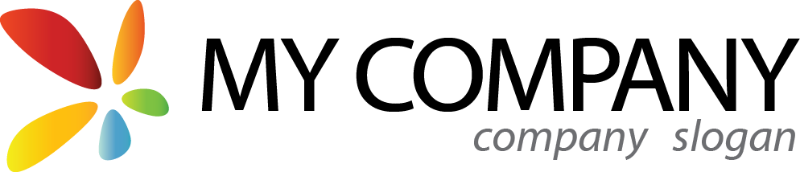 Geral
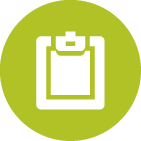 Nome da pesquisa
Centro de informações turísticas ou de visitantes
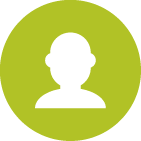 Autor
Richard Žižka
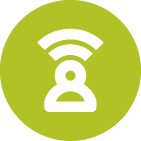 Idioma
br
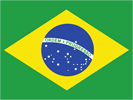 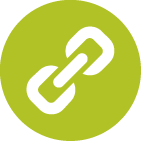 URL da pesquisa
https://www.survio.com/survey/d/R3V5W9O5A1A6D5V6P
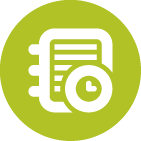 Primeira resposta
Última resposta
28/02/2014
03/03/2014
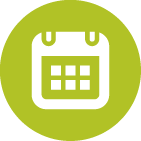 Duração
4 dias
Visitas do questionário
82
20
19
43
24.4%
Total  de visitas
Respostas prontas
Respostas inacabadas
Apenas mostrando
Sucesso<br/>geral
Histórico de Visitas (28/02/2014 - 03/03/2014)
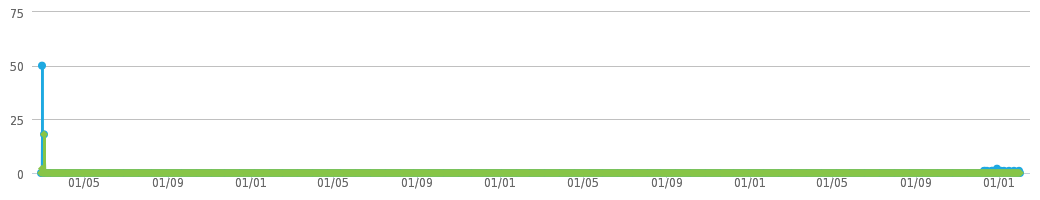 Total  de visitas (82)
Respostas prontas (20)
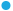 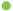 Total de Acessos
Fontes de Visitas
Tempo Médio de Realização
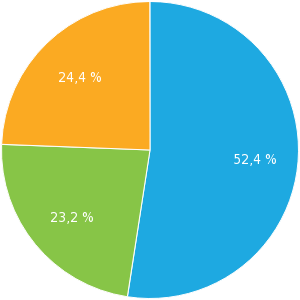 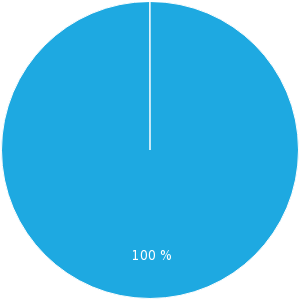 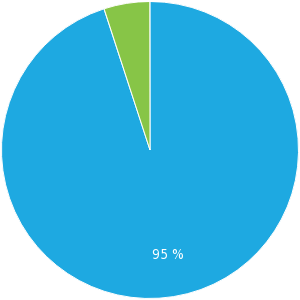 Apenas mostrando (52.4 %)Incompleto (23.2 %)Concluído (24.4 %)
Link direto (100 %)
<1 min. (95 %)>60 min. (5 %)
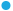 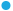 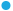 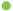 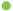 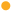 Como você utiliza o centro de informações?
Múltipla escolha, respostas 20x, Não respondido 0x
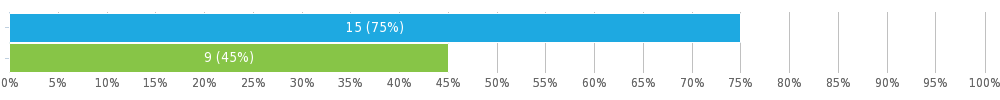 A que faixa etária você pertence ?
Escolha única, respostas 20x, Não respondido 0x
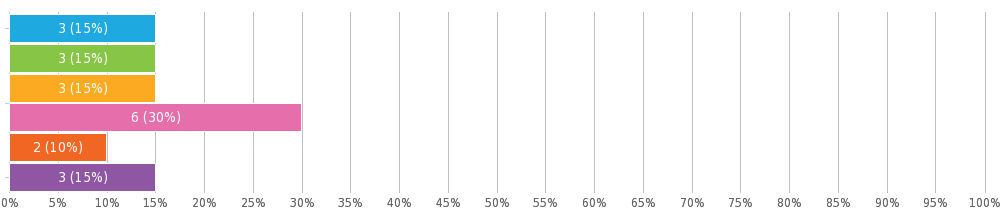 Com que frequência você utiliza o centro de informações?
Escolha única, respostas 20x, Não respondido 0x
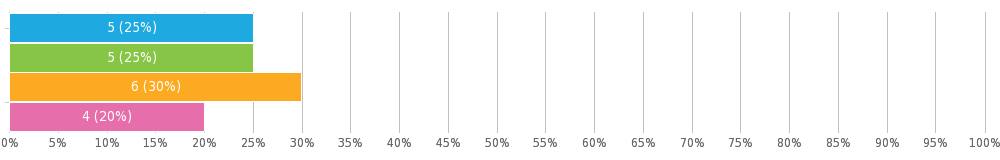 Para que você visita o centro de informações? 1/2
Múltipla escolha, respostas 20x, Não respondido 0x
Para que você visita o centro de informações? 2/2
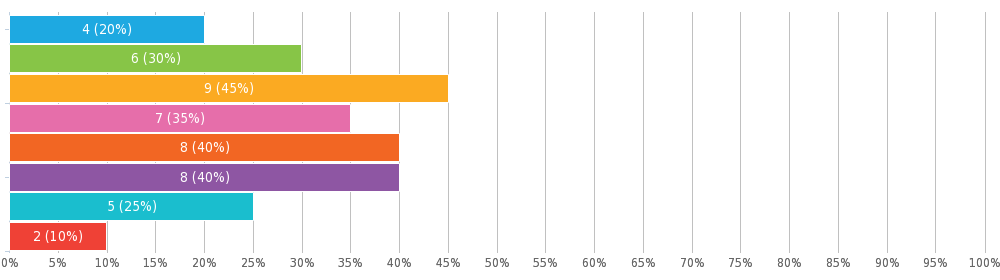 Quão satisfeito você está com os seguintes itens?
Matriz de escolha única, respostas 20x, Não respondido 0x
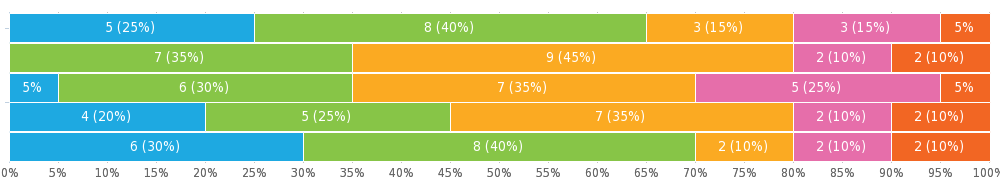 O centro de informações possuía o que você precisava?
Escolha única, respostas 20x, Não respondido 0x
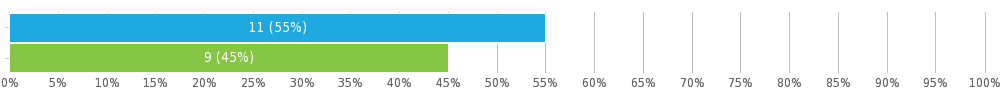 Você já visitou o site do centro de informações?
Escolha única, respostas 20x, Não respondido 0x
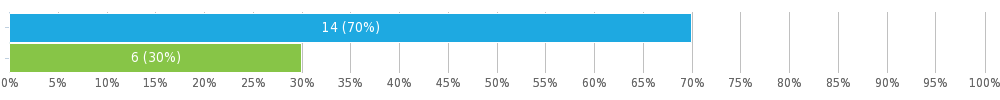 Você encontrou tudo o que procurava em nosso site?
Escolha única, respostas 20x, Não respondido 0x
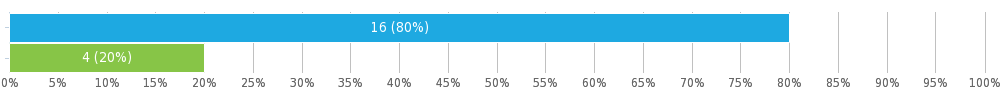 Você poderia afirmar que o centro de informações foi útil ou importante em sua visita?
Escolha única, respostas 20x, Não respondido 0x
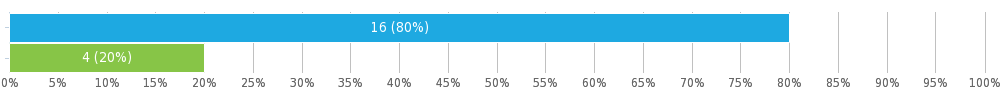 No geral, como você avaliaria a qualidade dos serviços prestados pelo centro de informações? 1/2
Classificação de estrelas, respostas 20x, Não respondido 0x
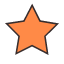 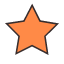 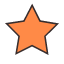 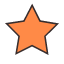 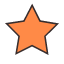 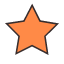 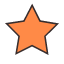 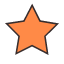 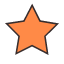 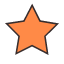 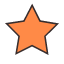 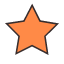 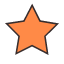 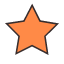 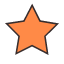 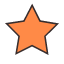 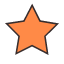 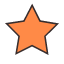 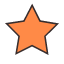 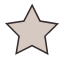 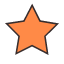 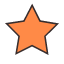 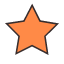 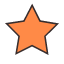 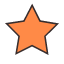 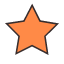 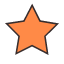 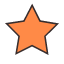 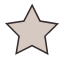 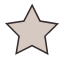 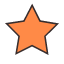 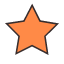 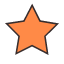 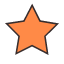 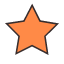 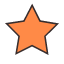 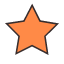 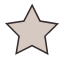 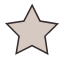 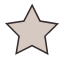 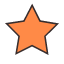 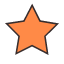 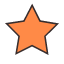 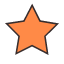 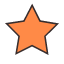 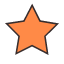 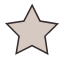 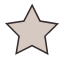 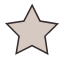 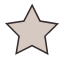 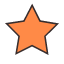 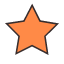 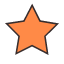 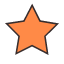 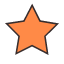 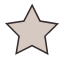 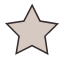 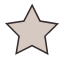 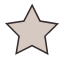 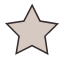 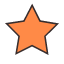 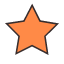 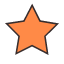 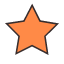 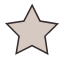 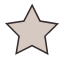 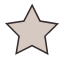 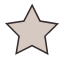 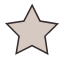 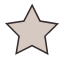 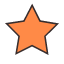 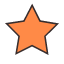 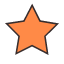 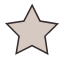 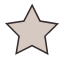 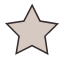 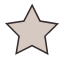 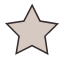 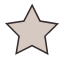 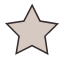 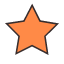 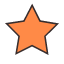 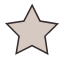 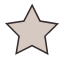 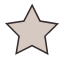 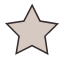 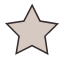 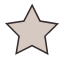 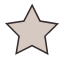 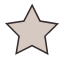 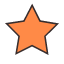 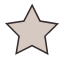 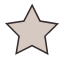 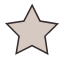 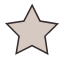 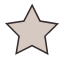 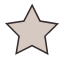 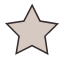 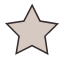 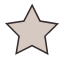 No geral, como você avaliaria a qualidade dos serviços prestados pelo centro de informações? 2/2
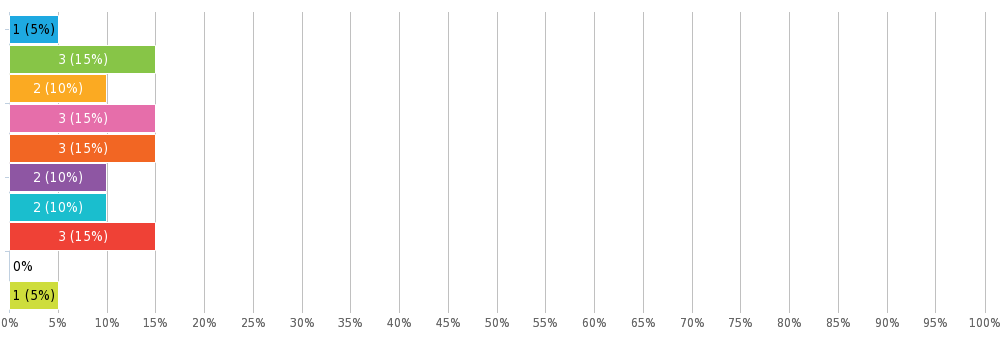